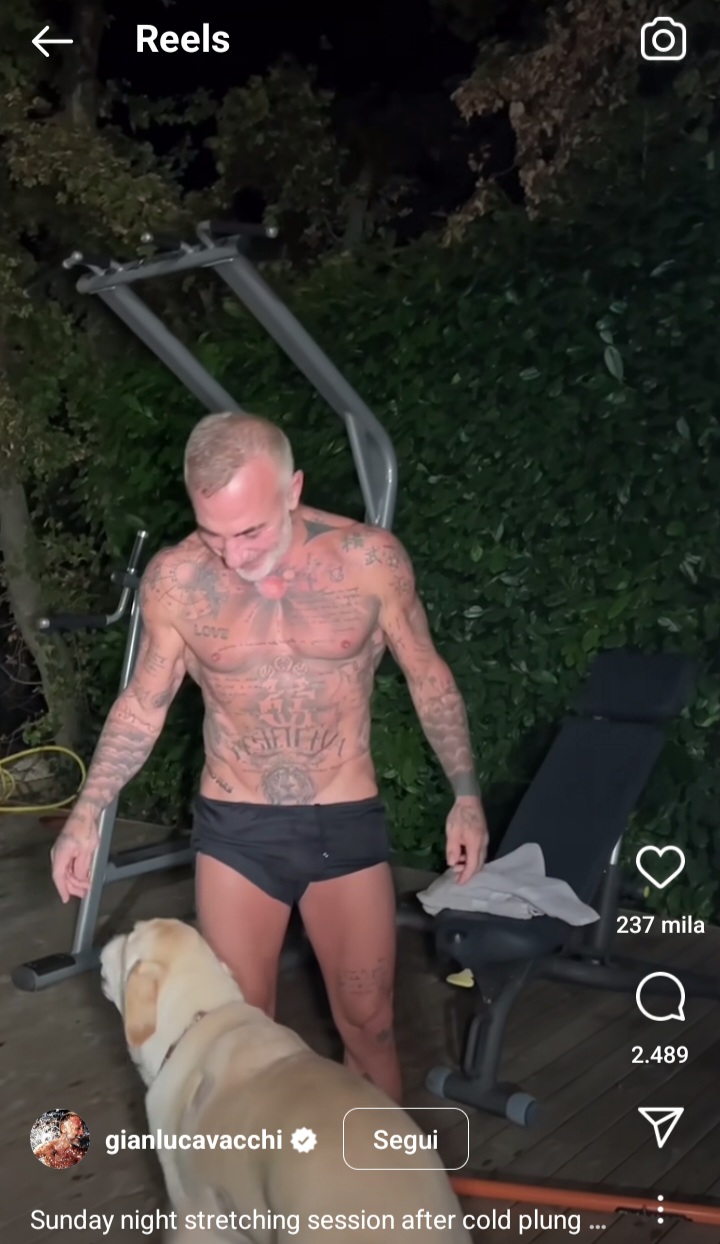 GIANLUCA VACCHI
la sua fanbase, i suoi hater
ANAlisi dei commenti al REEL
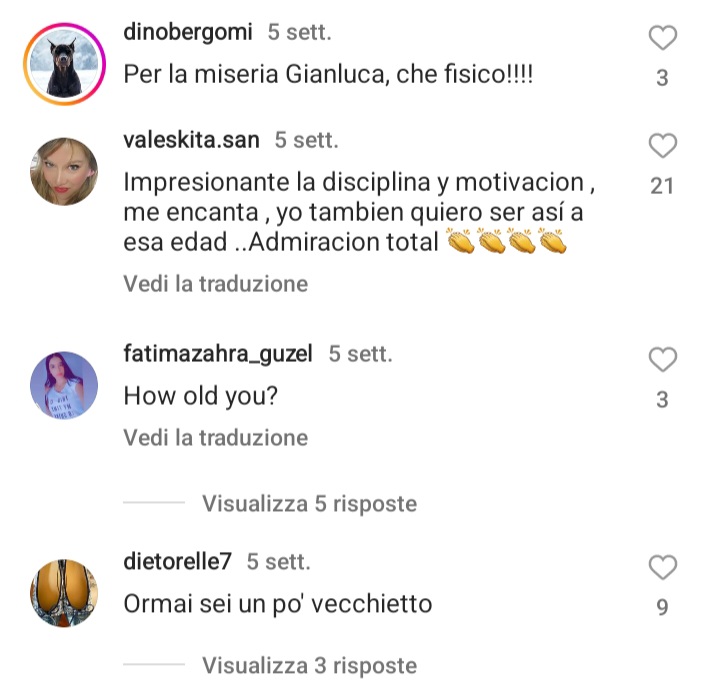 Pareri discordanti e reazioni immediate
Differenti decodifiche, interpretazione non univoca
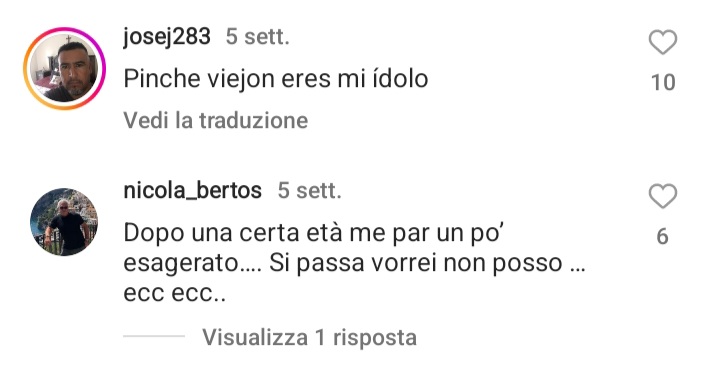 Invidia sociale o semplice rifiuto di un determinato modello di vita?
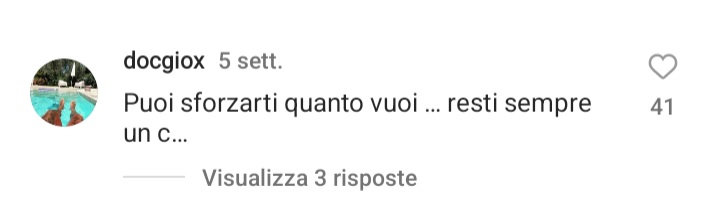 Critica e denuncia politicasi esce dalla lettura preferita
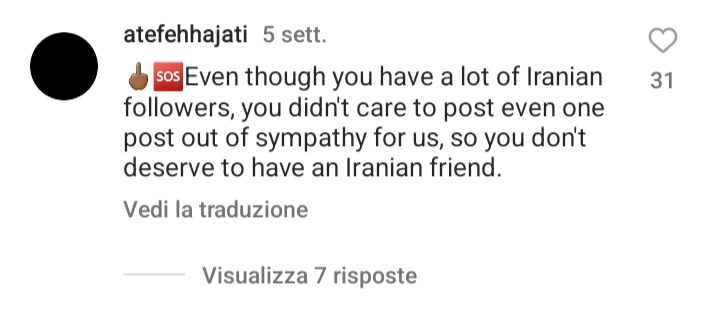 Sociologia della cultura a.a. 2022/2023corso di laurea sposiNicolò lorenzetti